Multivariate Criminality Model
Role Models
ADHD
Gang
Affiliation
Positive
Influencers
Aspiration
Extended
Family
Identification
Engagement
Peer Values
School
Performance
Religious 
Influence
Inclusion
Intelligence
Alcohol
No Criminal
Behavior
Parental Values
Peer Group
Hopelessness
Role Model
Drug Use
Environmental
Factors
Psychological
Factors
Sociological
Factors
Personal Value
Factors
Behavioral
Factors
bX1       +                bX2       +                bX3       +              bX4       +                 bX5
Criminal
Behavior
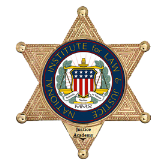 JusticeAcademy.org